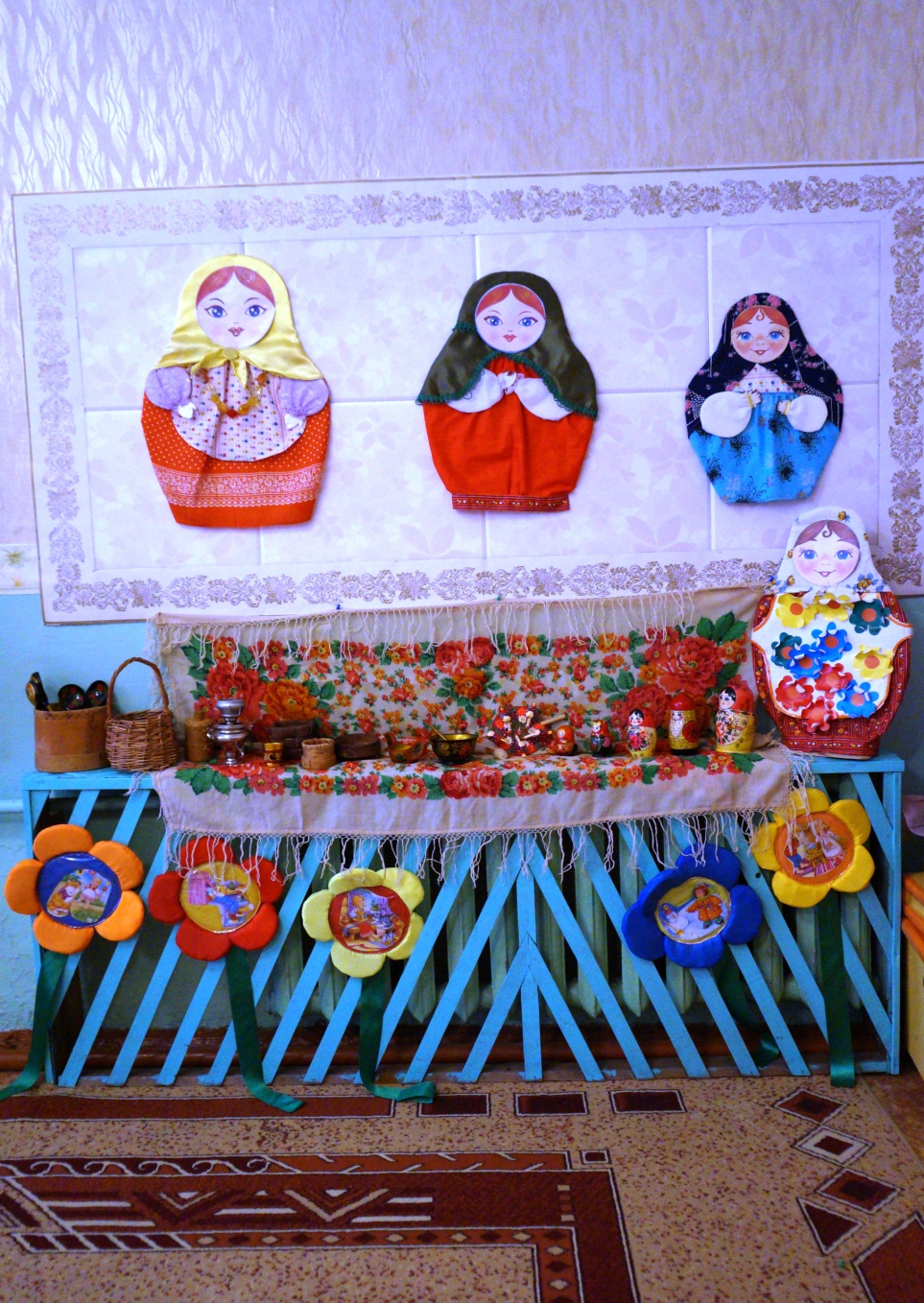 Первая  младшая  группа
Воспитатель-
Добрынина И.А.
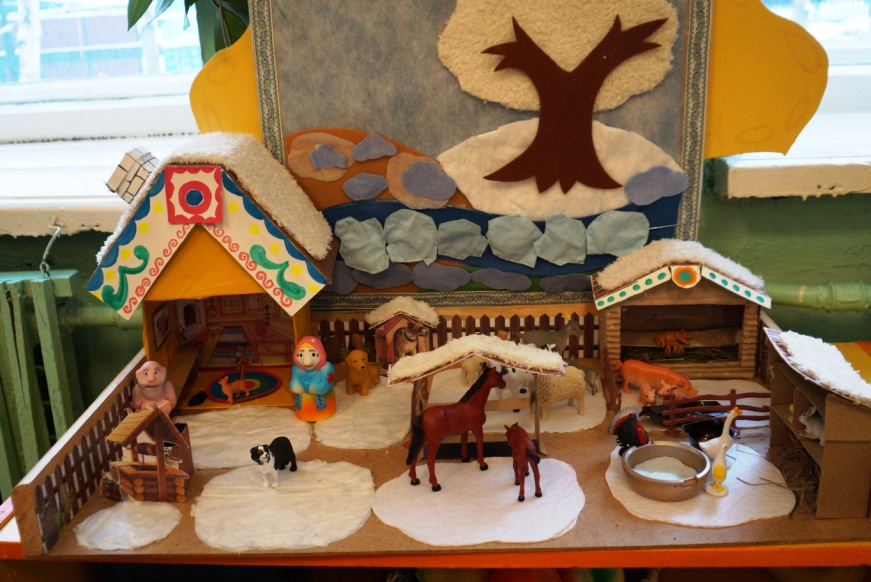 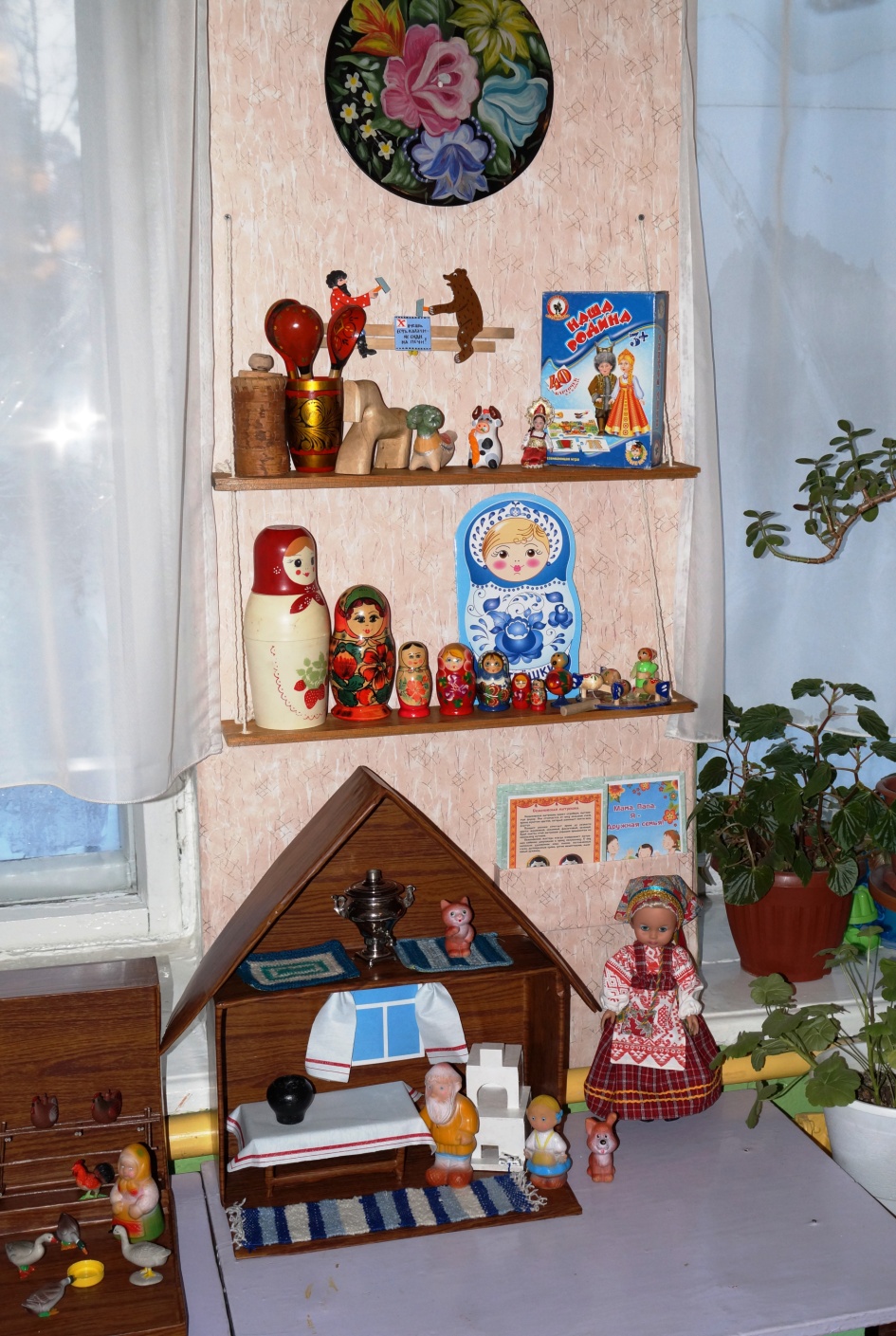 Вторая  младшая  группа
Воспитатель-
Карелина А.А.
Макеты
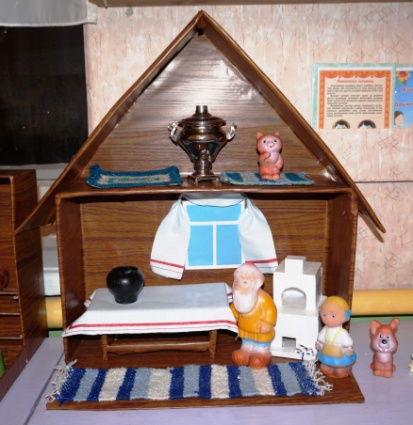 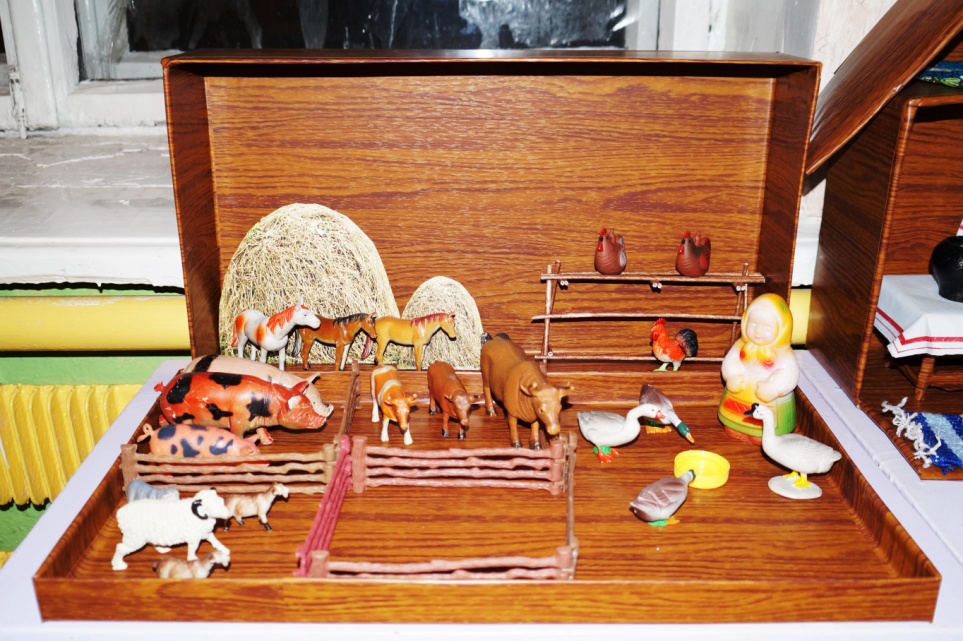 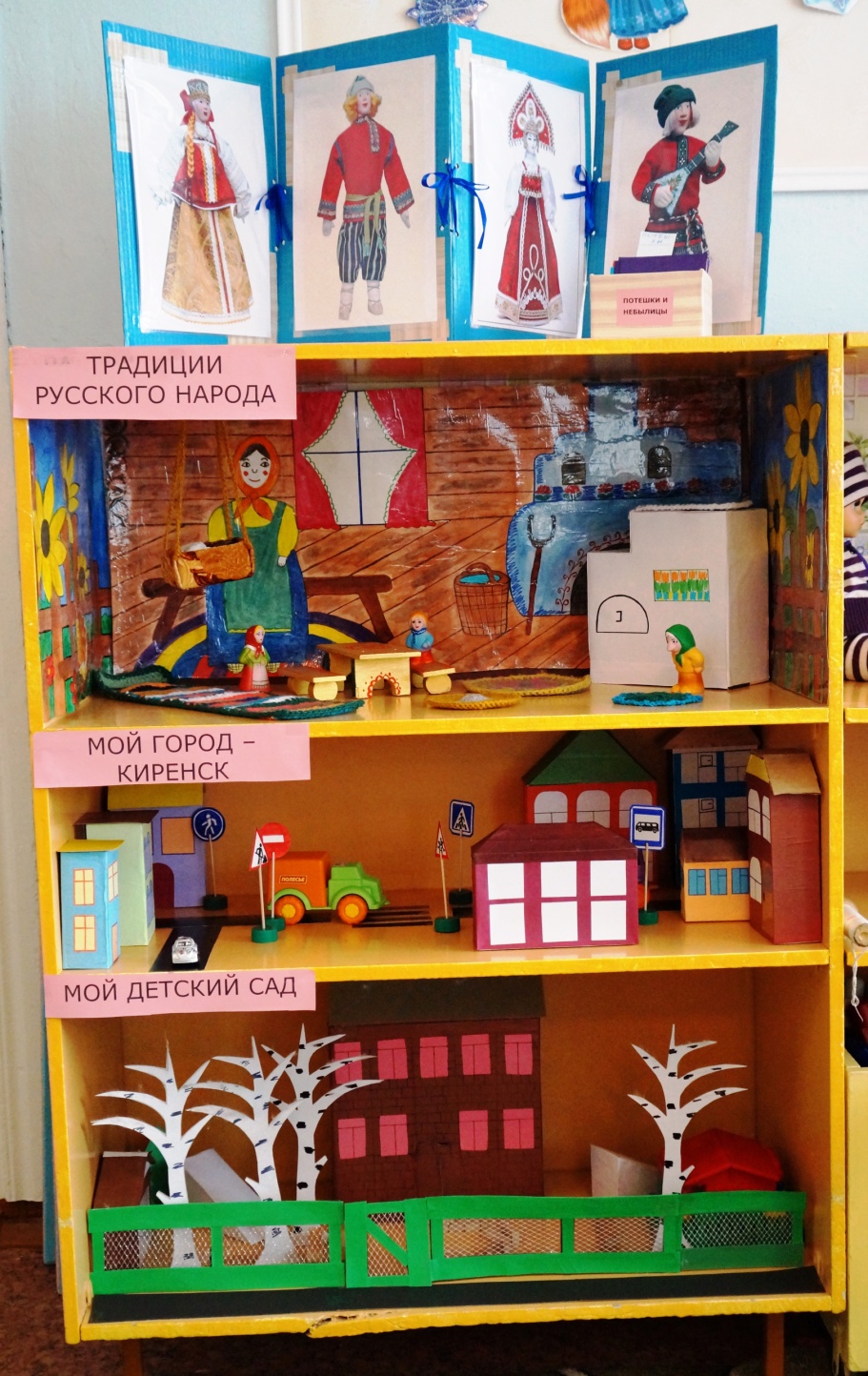 Средняя
 группа
Воспитатель-
Маслова Л.А.
Традиции  русского  народа
Мой  город - Киренск
Мой  детский  сад
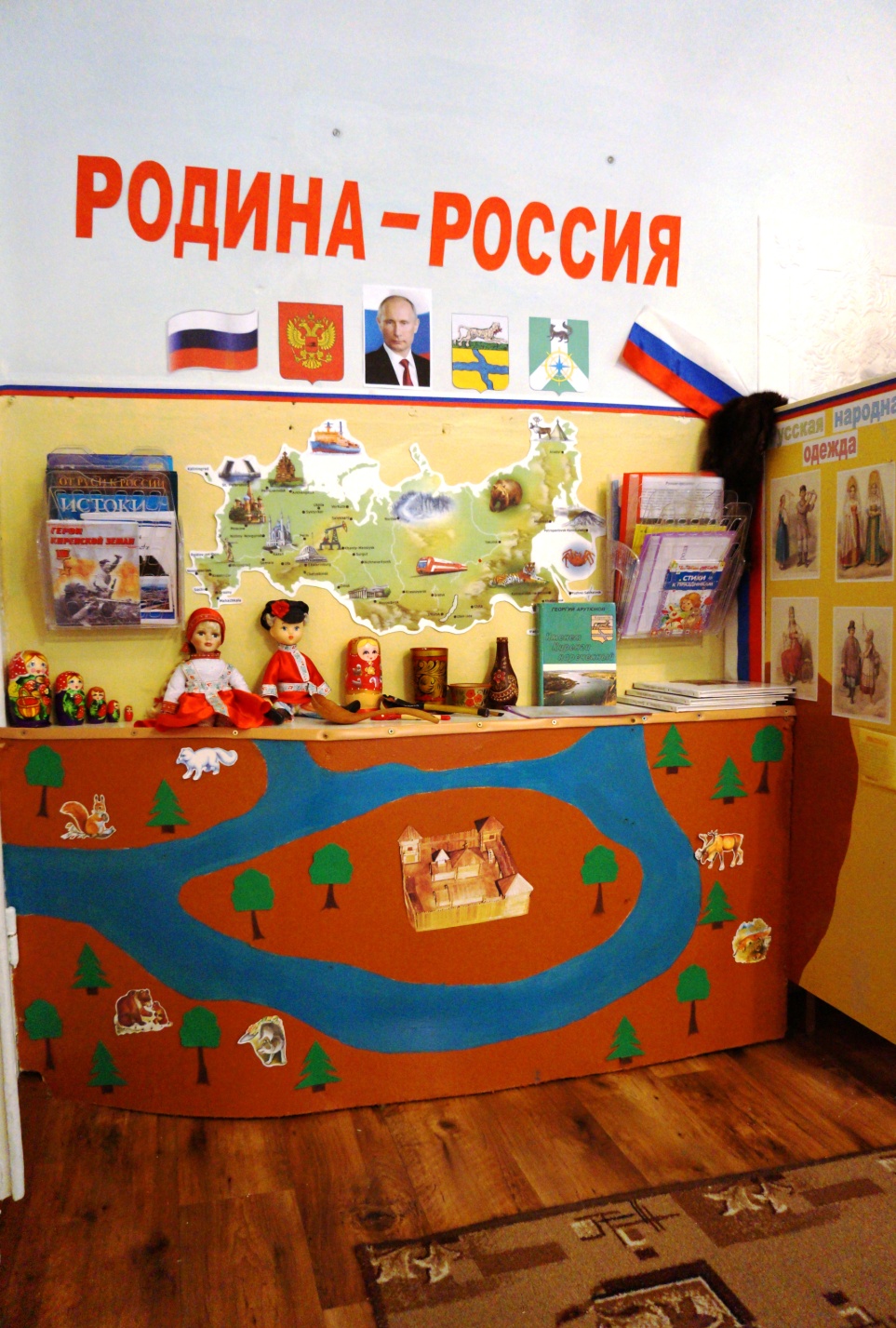 Старшая  группа
Воспитатель-
Фролова М.Н.
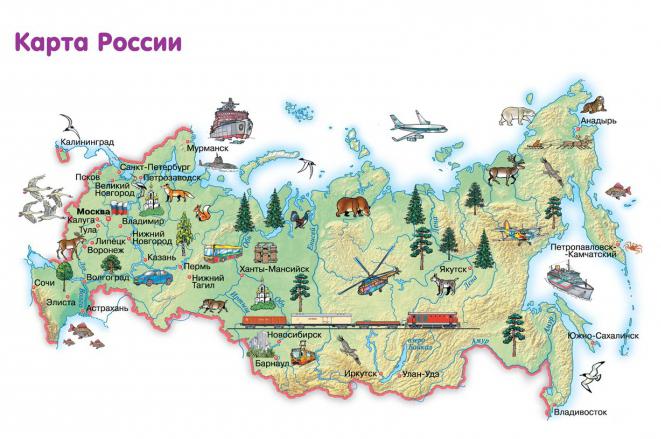 Региональный  компонент
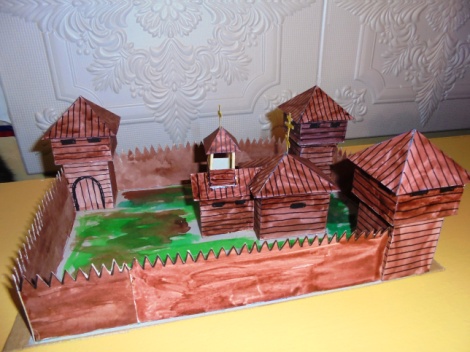 Ознакомление  детей  с  историей  родного  города
Подготовительная  группа

Воспитатель- Касаткина А.А.
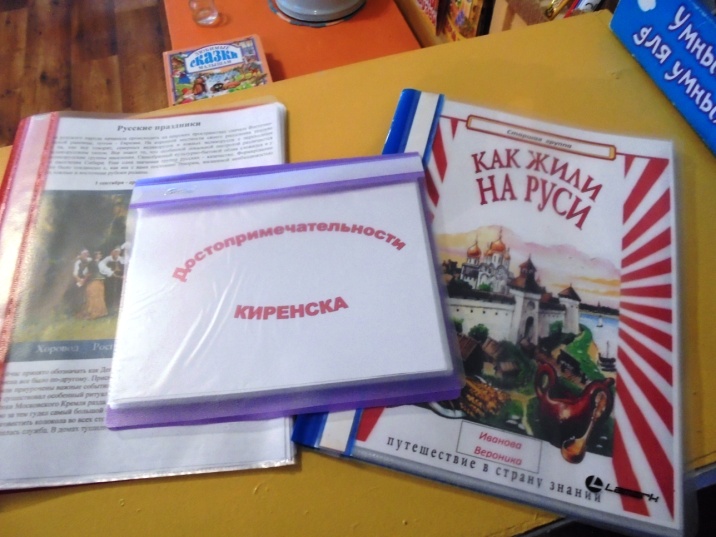 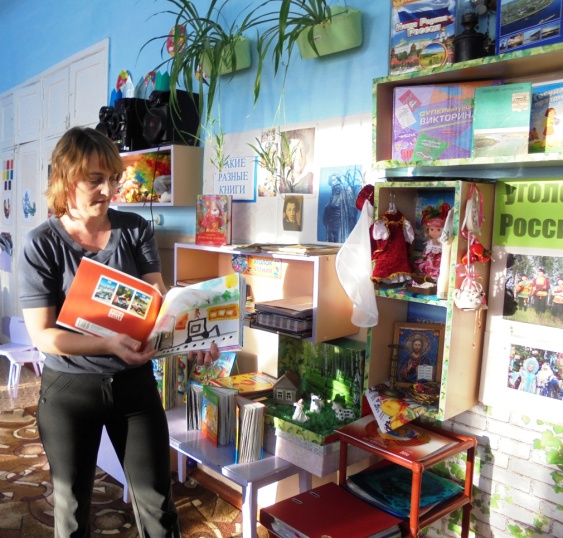 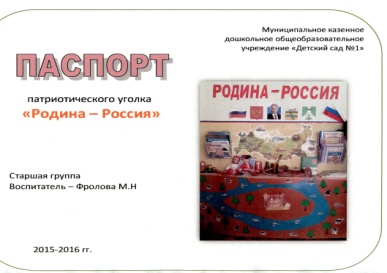